Constituent Body Reform
EC created CBR-Task Force
1st meeting in Sept 2018
Video conf in Dec
2nd meeting next week
SOP planned for March timeframe
Internal structure as per S.N. 02/2019
Change Manage Committee CMC (monthly)
Reform Support Team (weekly)
”How” group
ALIGNMENT OF WMO STRUCTURES
Agile, responsive Secretariat
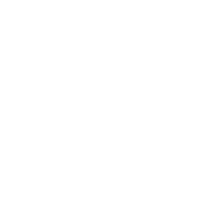 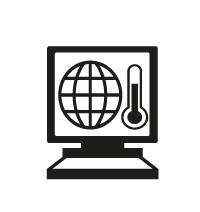 1
Services
Services 
		Commission
Policy Advisory Committee
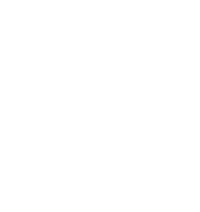 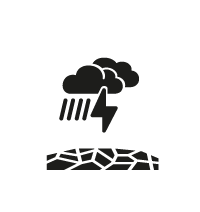 2
Infrastructure
		Commission
Technical Coordination
		Committee
Systems
3
Scientific Advisory Panel
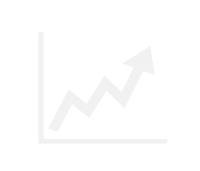 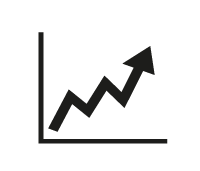 Science
Research 
		Board
4
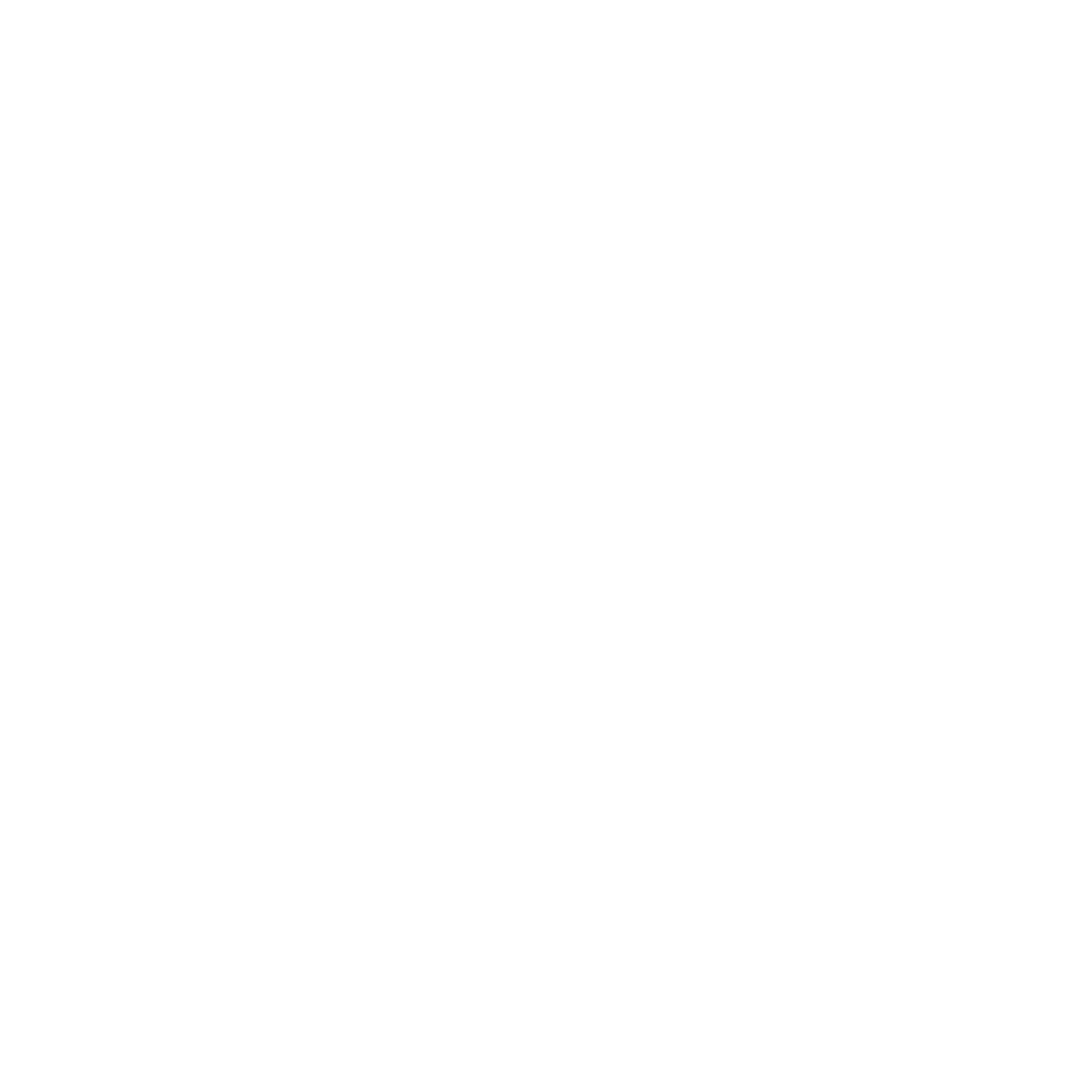 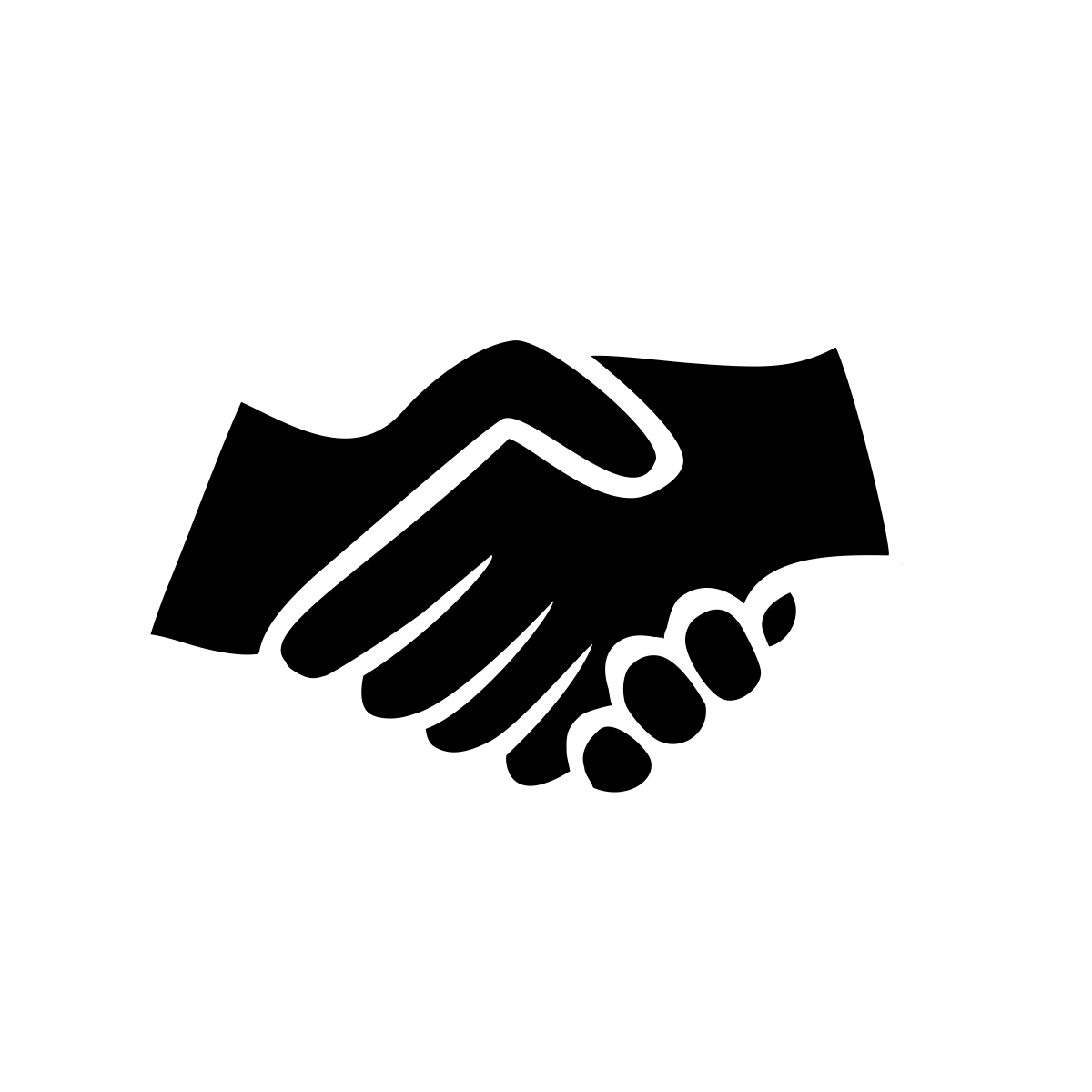 Regional 		Associations
Support to 	  Members
5
Smart 	  	  Organization
    EC-70 Recommendations to Congress
    Established by EC-70
REFORM OBJECTIVES
Effectiveness and efficiency
Seamless and integrated approach
Engagement of Members and Partners
Increase value

for society
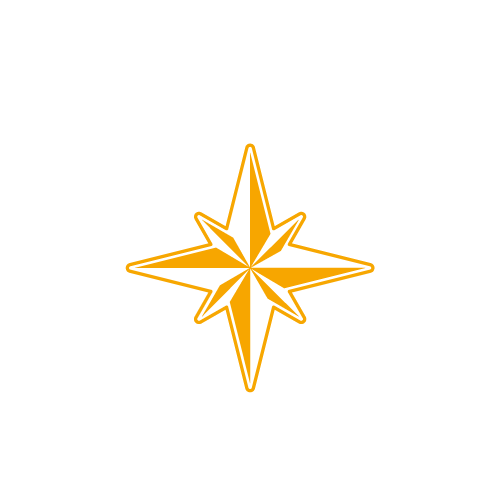 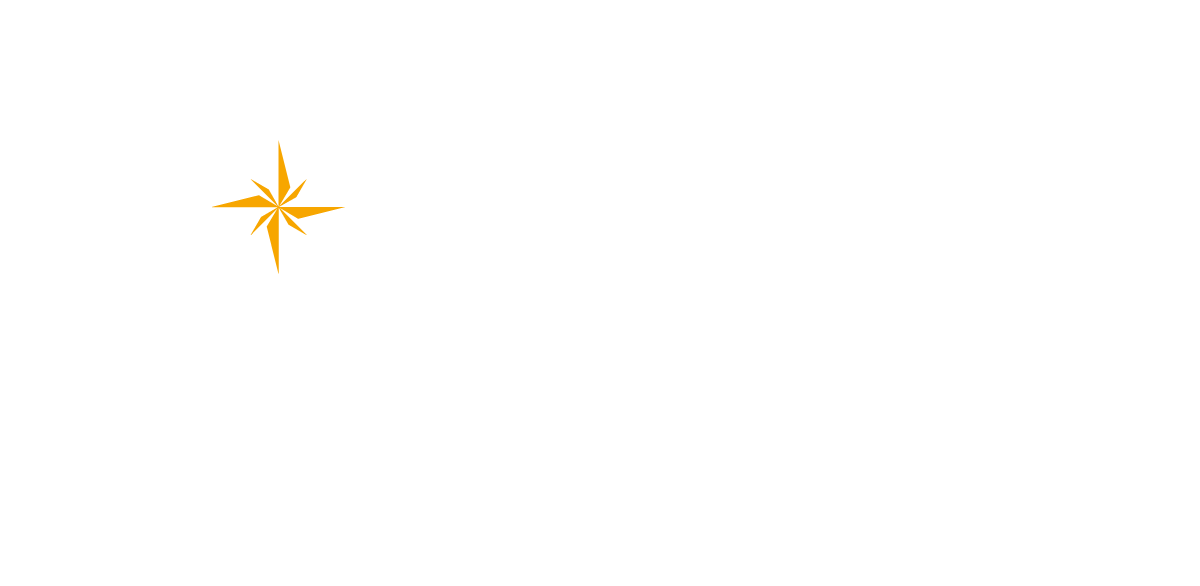 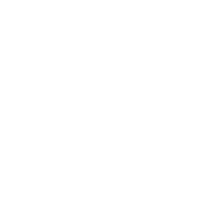 Earth System
approach
WMO
acting as one
Agile and responsive 
to new challenges
[Speaker Notes: Agile and responsive to new challenges]
NEW TECHNICAL COMMISSIONS
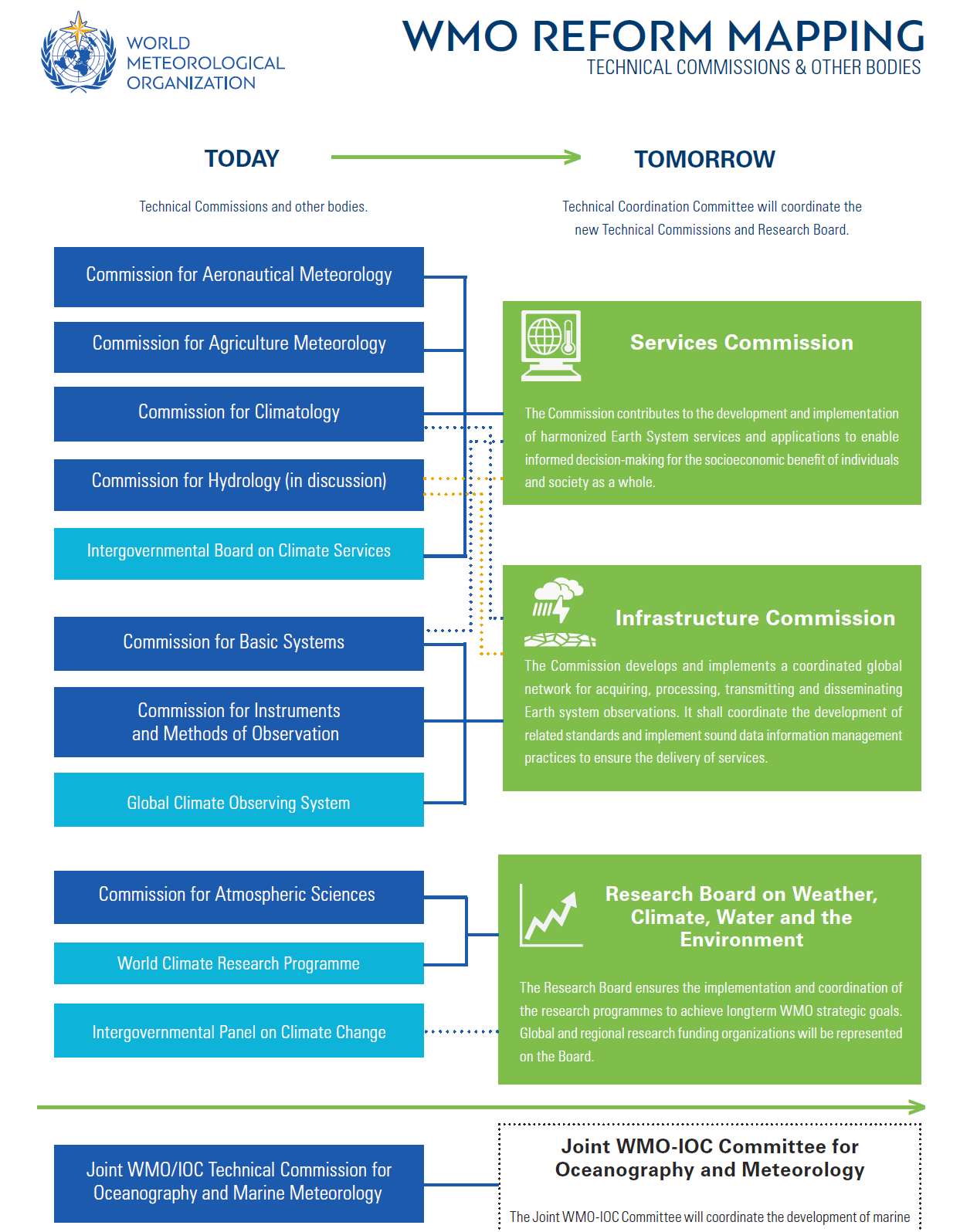 TECHNICAL COMMISSION STRUCTURES
Management Team
Normative Work
Exploratory Work
Standing Committee
Standing Committee
Standing Committee
Study Group
Study Group
Expert Team
Expert Team
Expert Team
Expert Team
Expert Team
Expert Team
Expert Network
ENHANCED ROLE OF REGIONAL ASSOCIATIONS
Congress / EC
Scientific and technical communities
Political and economic regional groups
Regional requirements, needs and priorities
Technical solutionsStandards, guidance
TECHNICALCOMMISSIONS
National/regional experts
REGIONALASSOCIATIONS
Expertise, assistance, efficiency, innovation
Implementation Process
TRANSITION PLAN
Establishing of structures, work programmes, preparation of first session
Finalization of proposals, work on details, mapping,
communication, formation of Communities of Practice (CoP)
Kick-off of new TCs
APPROVAL of CBR
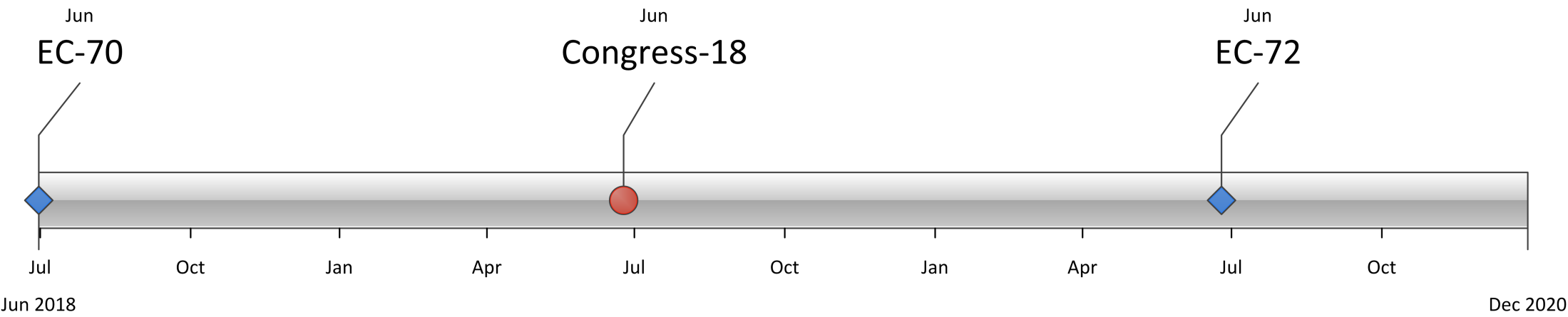 2019
2020
2018
More information: public.wmo.int/en/governance-reform